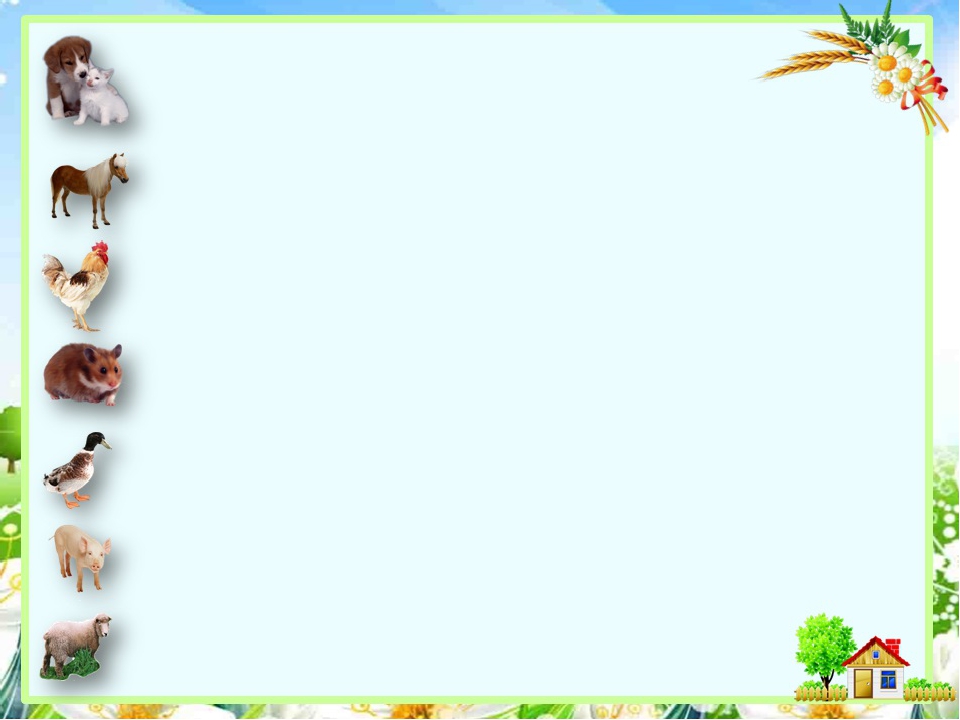 Дидактическая игра для детей старшего дошкольного возраста  «Дикие и Домашние животные»
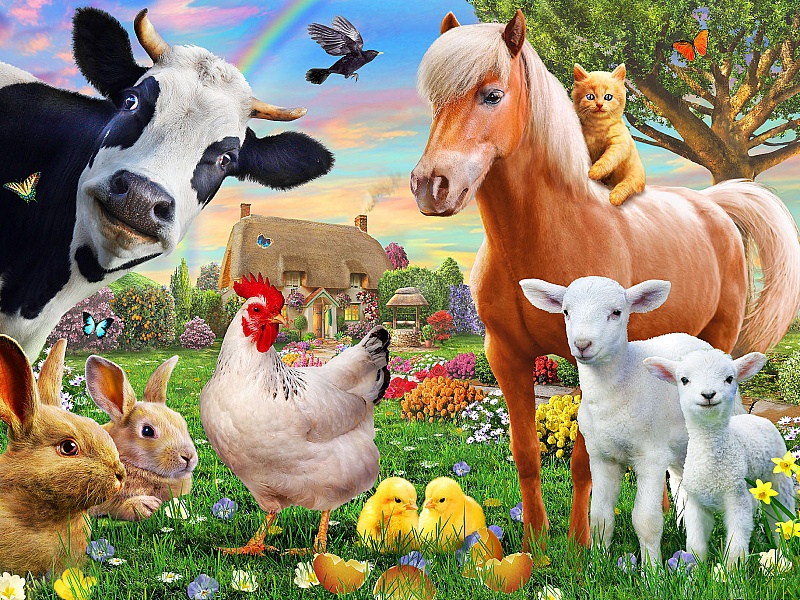 ПодготовилаЧервякова Юлия Ивановна
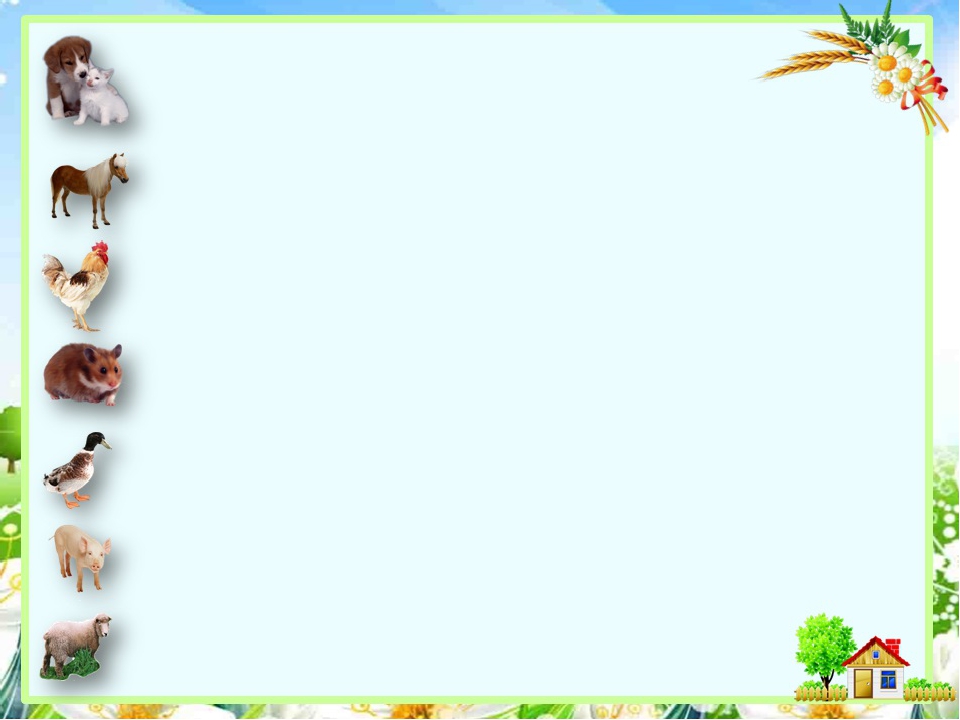 Цель: уточнять представления детей о диких и домашних 
животных. Развивать  способности к моделированию 
пространственных отношений между объектами в виде рисунков. 
Задачи
Дать детям более полные представления о диких и домашних животных и особенностях их жизни; Расширять кругозор детей через ознакомление детей с животными. 
Развивать «чувство времени», умение  регулировать свою деятельность в работе за компьютером не более 10 минут; развивать психические процессы детей: внимание, память, мышление. Способствовать развитию связной речи.
Совершенствовать координацию руки и глаза; развивать мелкую моторику рук в  работе с компьютером. Воспитывать чувство любви к окружающему миру, бережное отношение к обитателям живой природы.
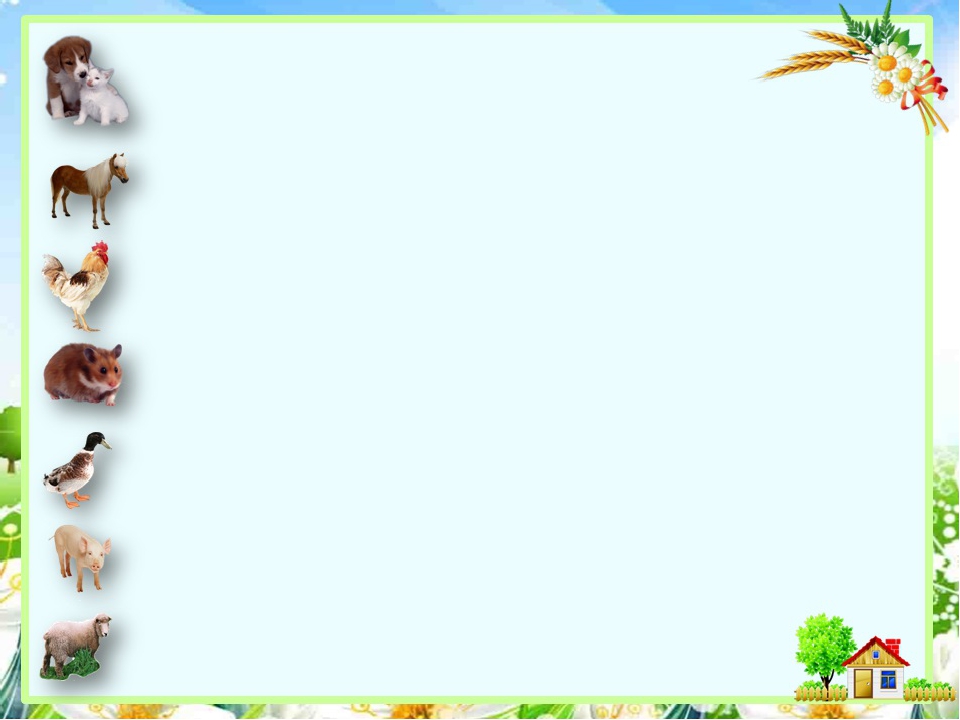 Ход игры
Кто лишний?
Кликнуть левой кнопкой мыши по тому животному, которое не относится к домашним животным, картинка с неправильным ответом должна посветлеть(стать прозрачной). 
Найди недостающее животное
Выбери верный вариант ответа и щёлкни по нему левой кнопкой мыши, затем щёлкни по картинки с вопросом.
Загадки о диких и домашних  животных.
Кликнуть левой кнопкой мыши на вопросительный знак, появится правильный ответ.
Кто чем питается?
Покормите животных, кликнув левой кнопкой мыши по картинке с животным.
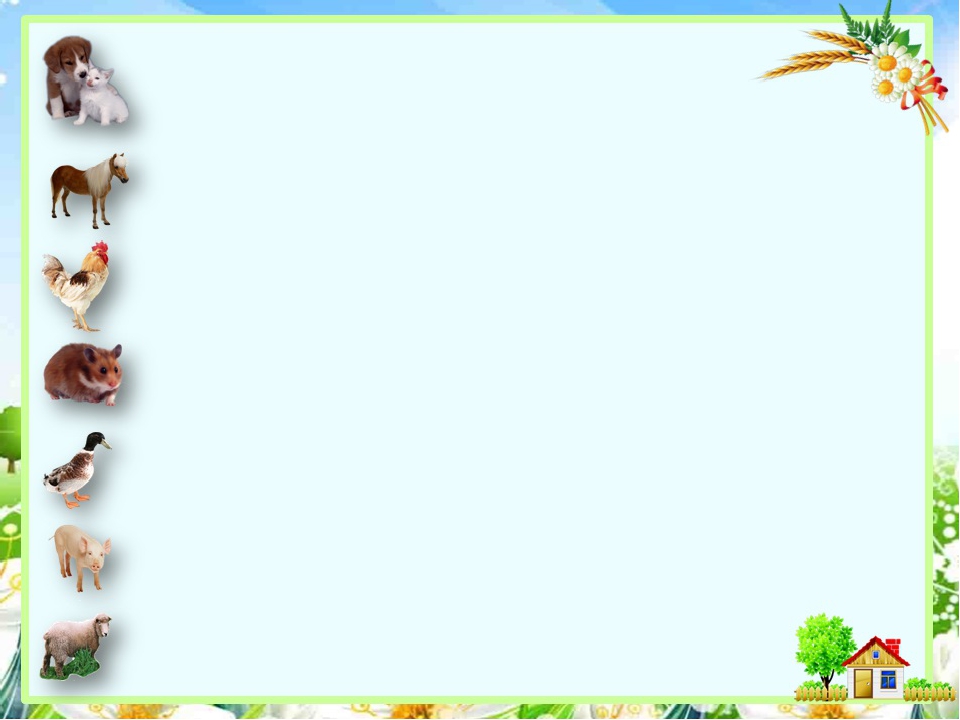 Кто лишний?
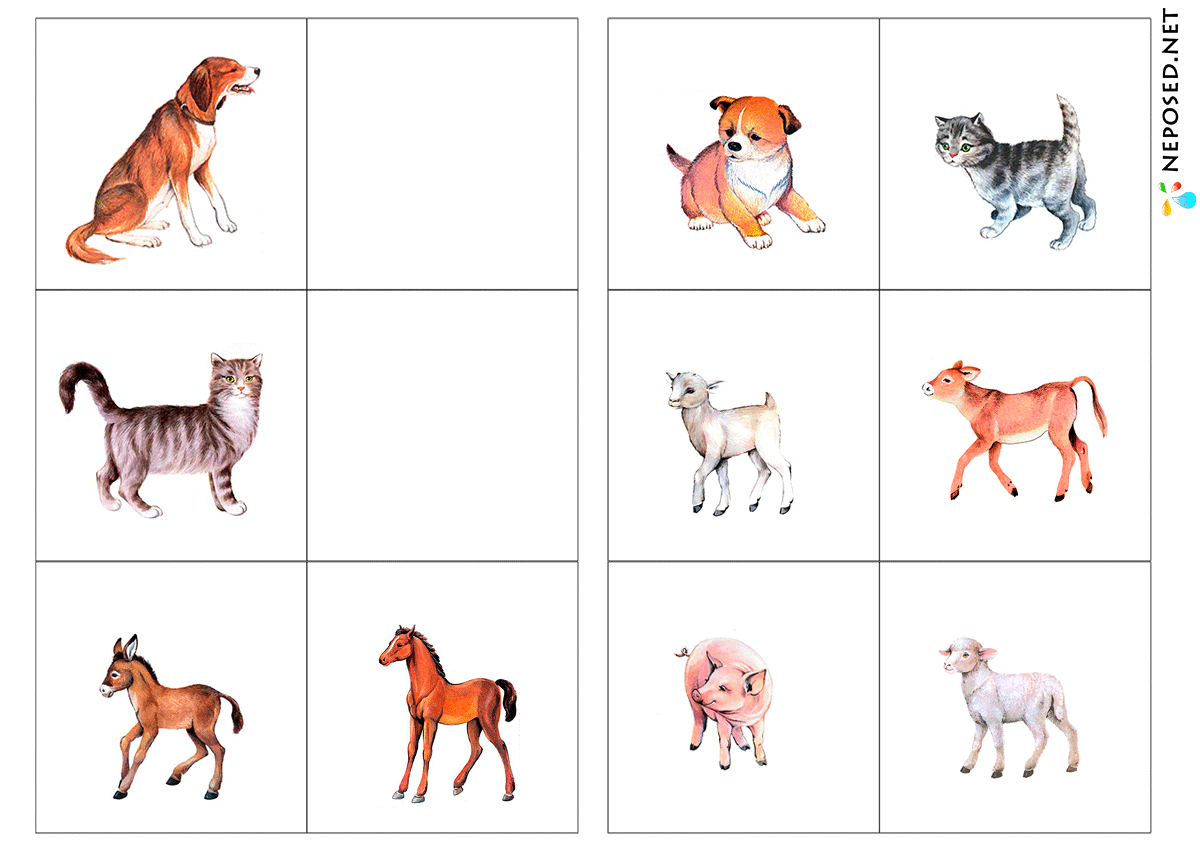 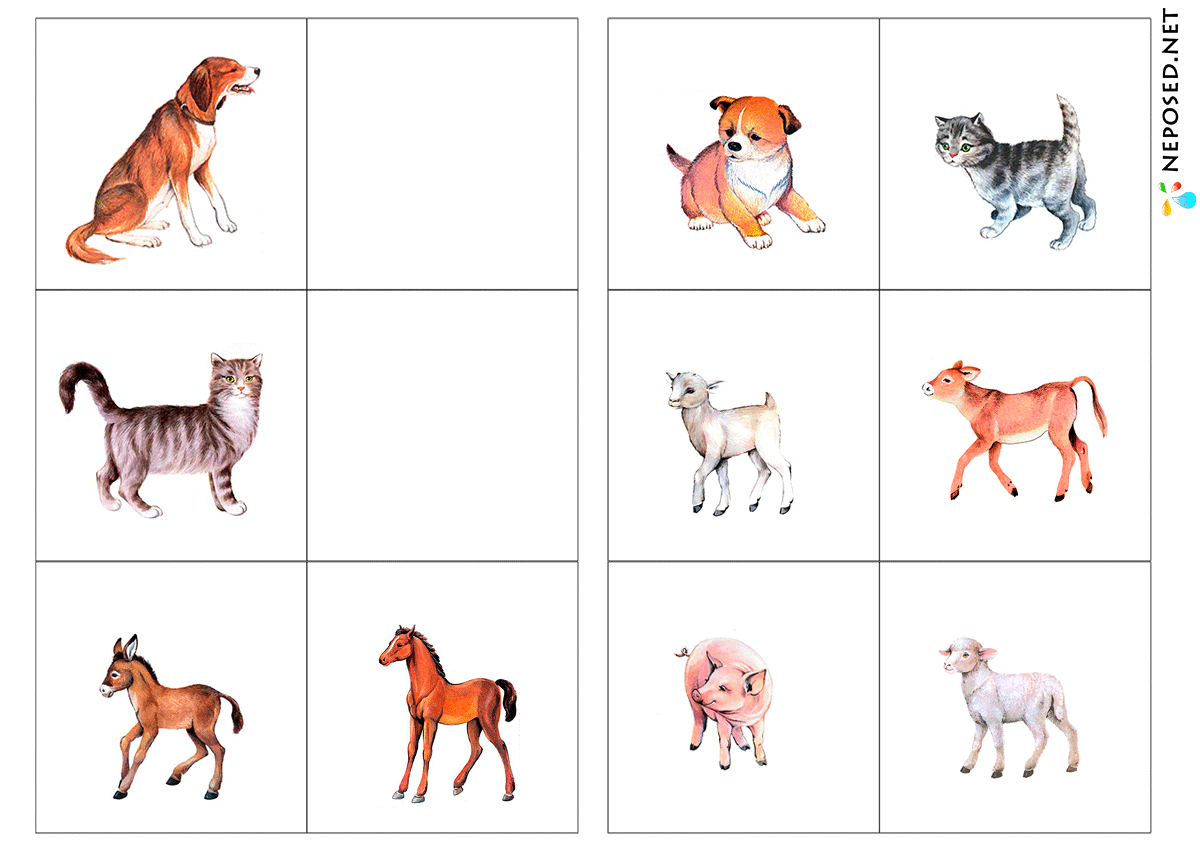 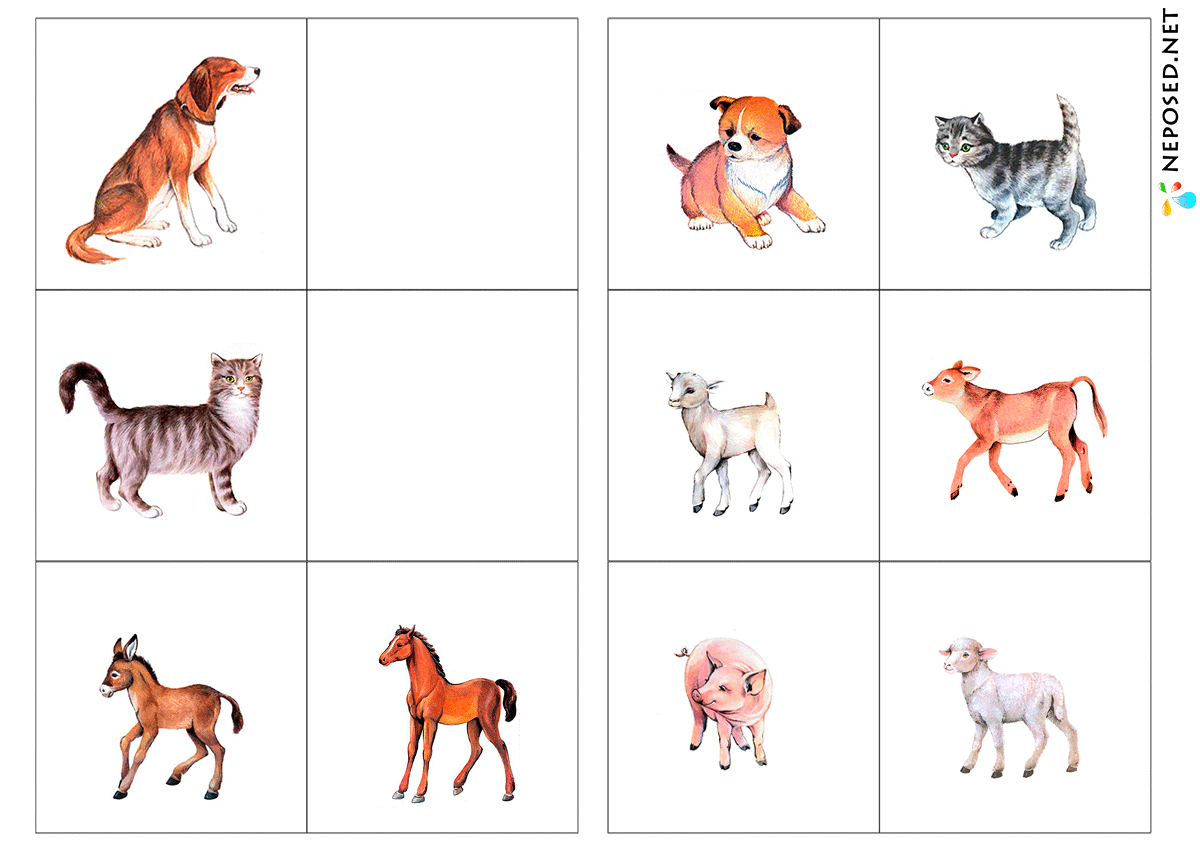 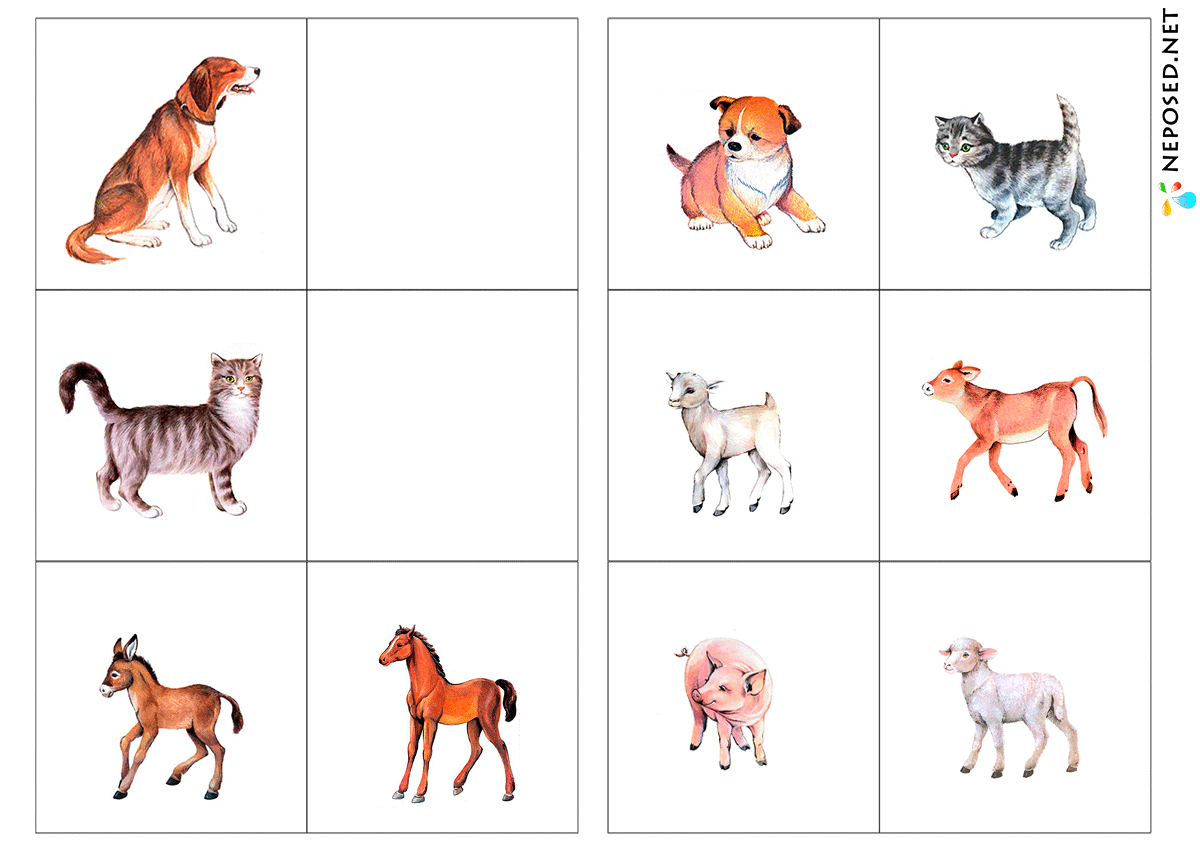 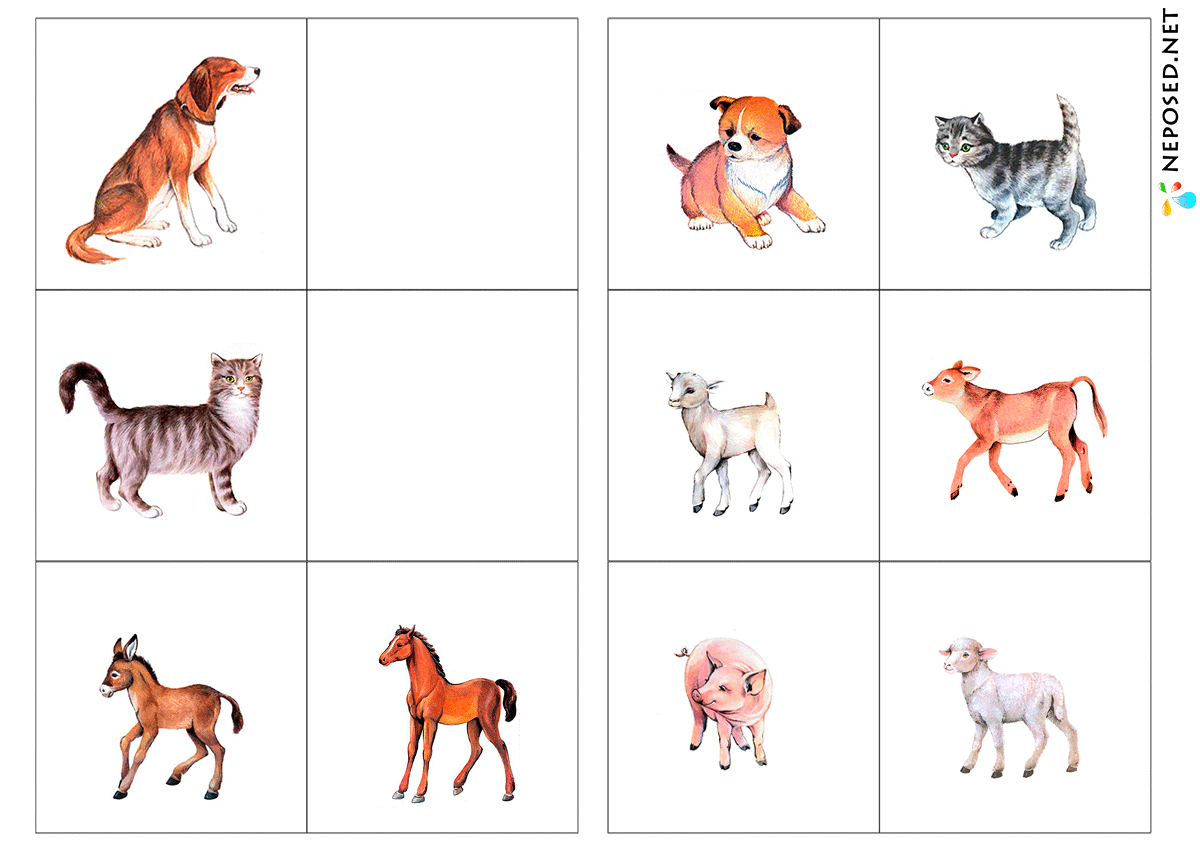 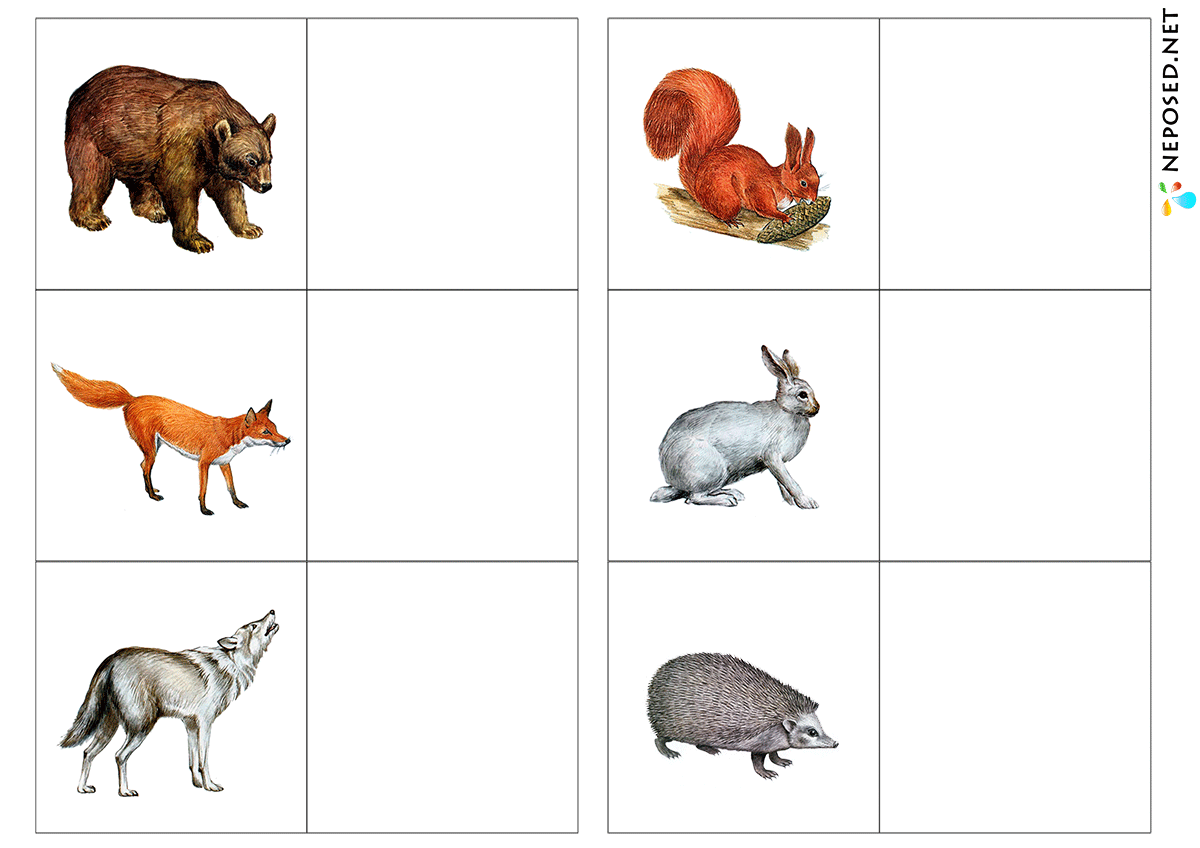 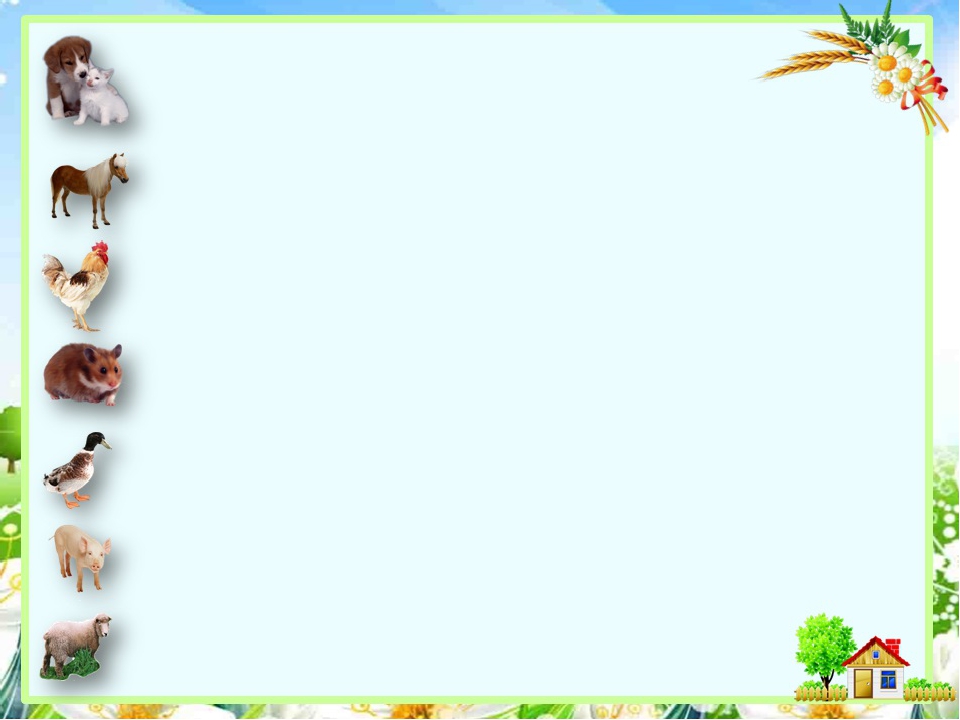 Загадки о диких и домашних 
животных
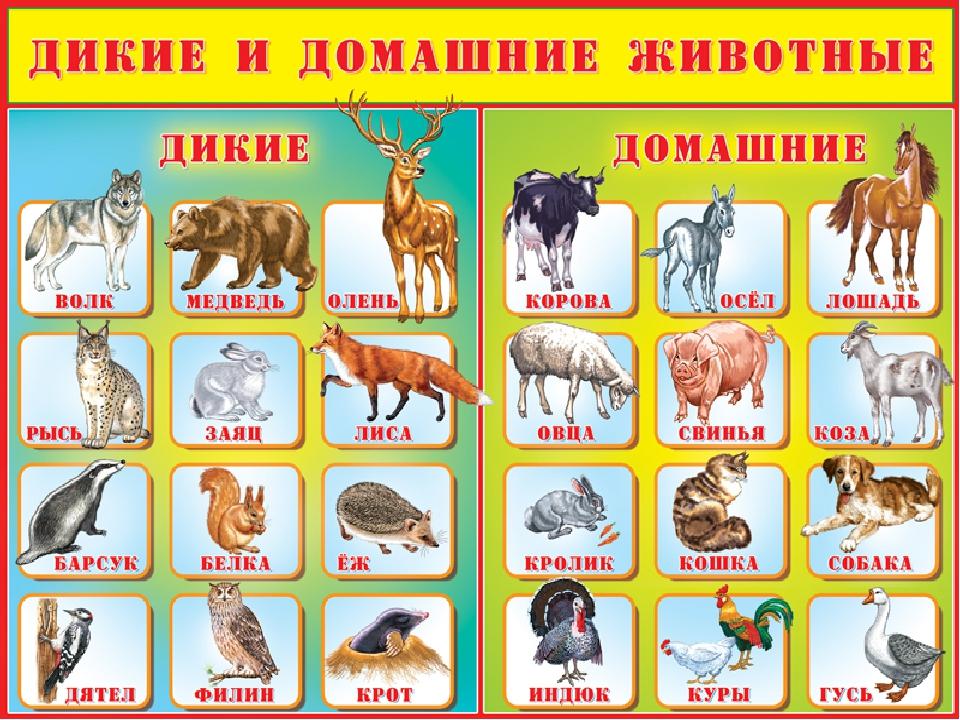 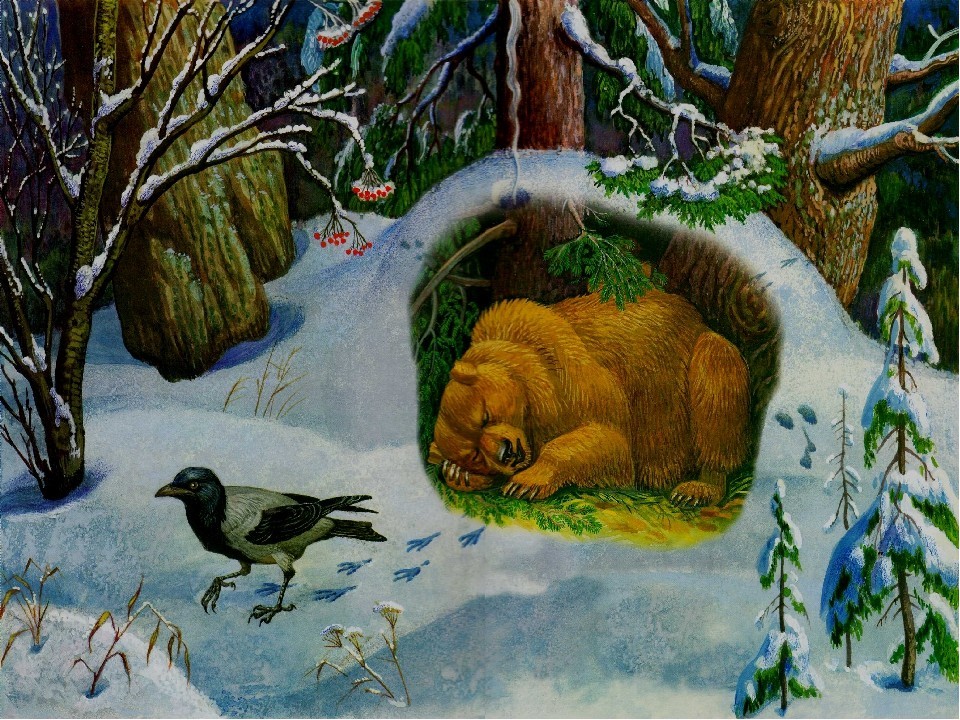 Летом ходит без дороги 
Возле сосен и берез, 
А зимой он спит в берлоге, 
От мороза прячет нос.
?
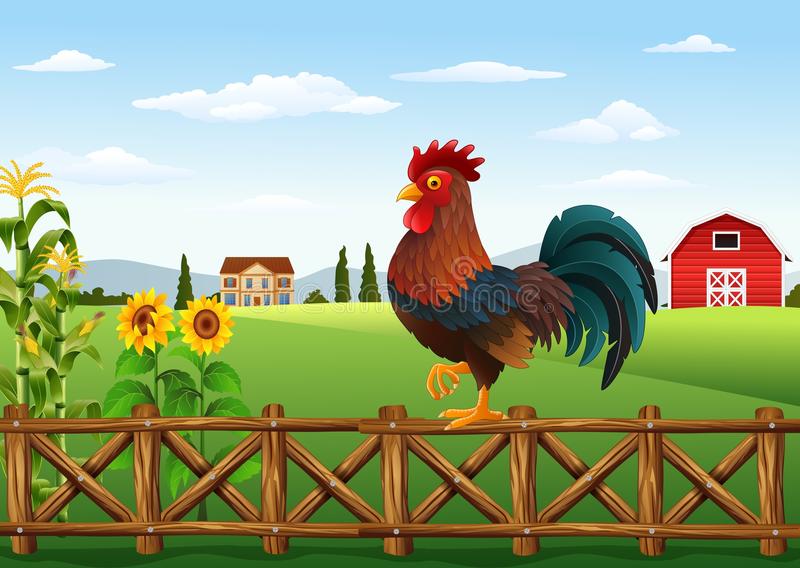 Спозаранку я встаю, Звонким голосом пою. Травку разгребаю, Зёрна собираю. У меня есть 
гребешок, Кто я дети?..
?
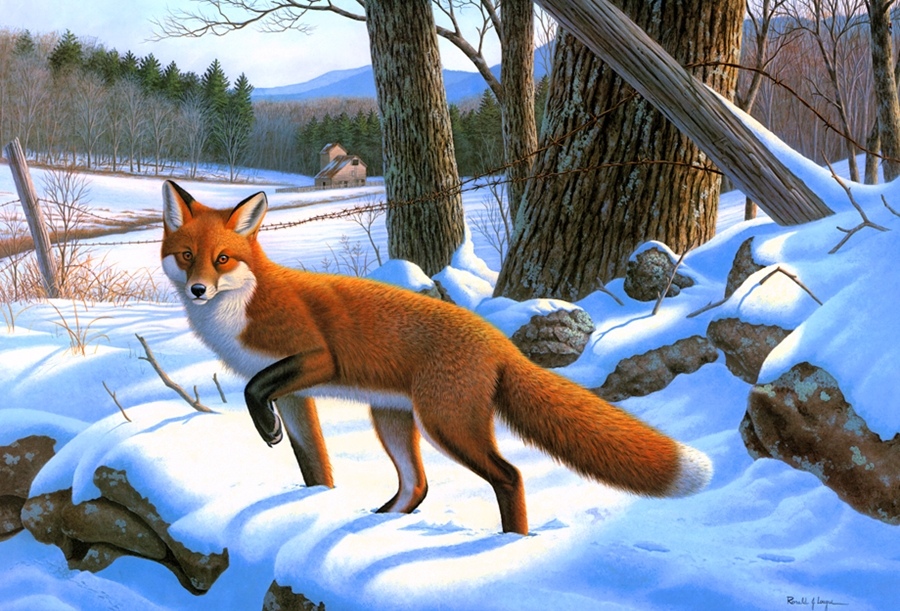 Рыжая плутовка,Хитрая да ловкая,В сарай попала,Кур пересчитала.
?
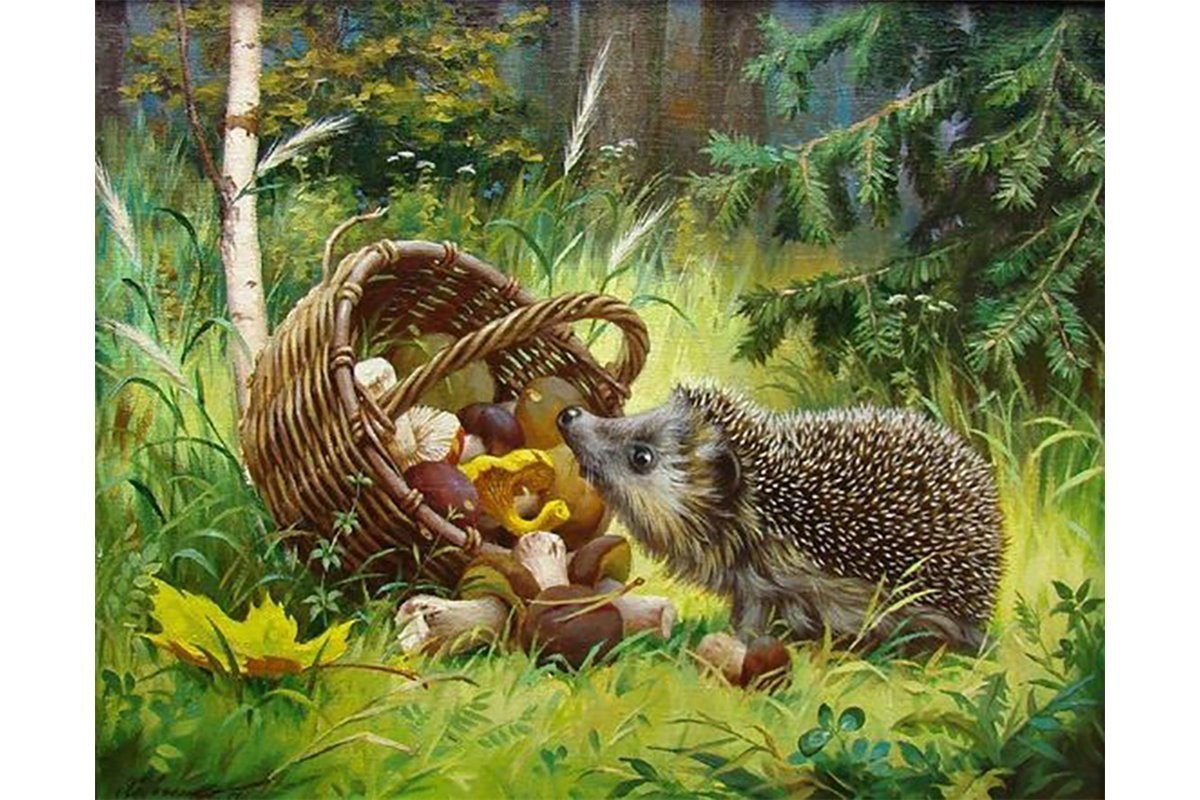 Сердитый недотрогаЖивёт в глуши леснойИголок очень много, А нитки ни одной.
?
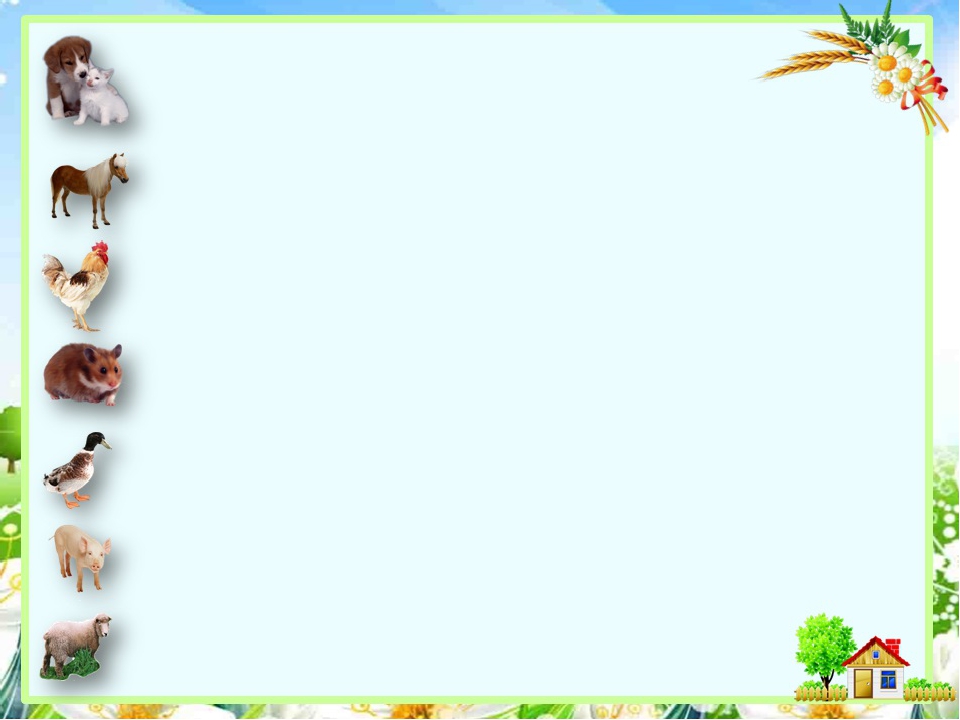 Кто чем питается?
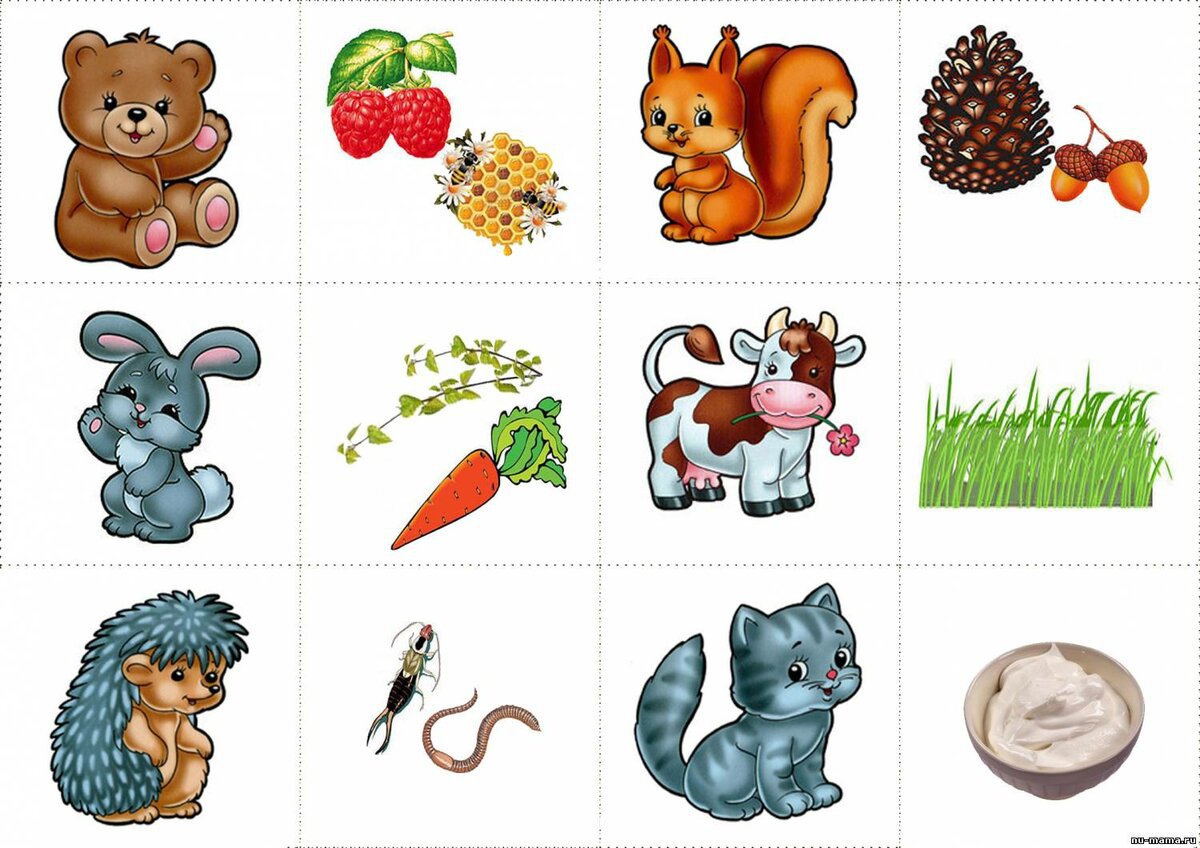 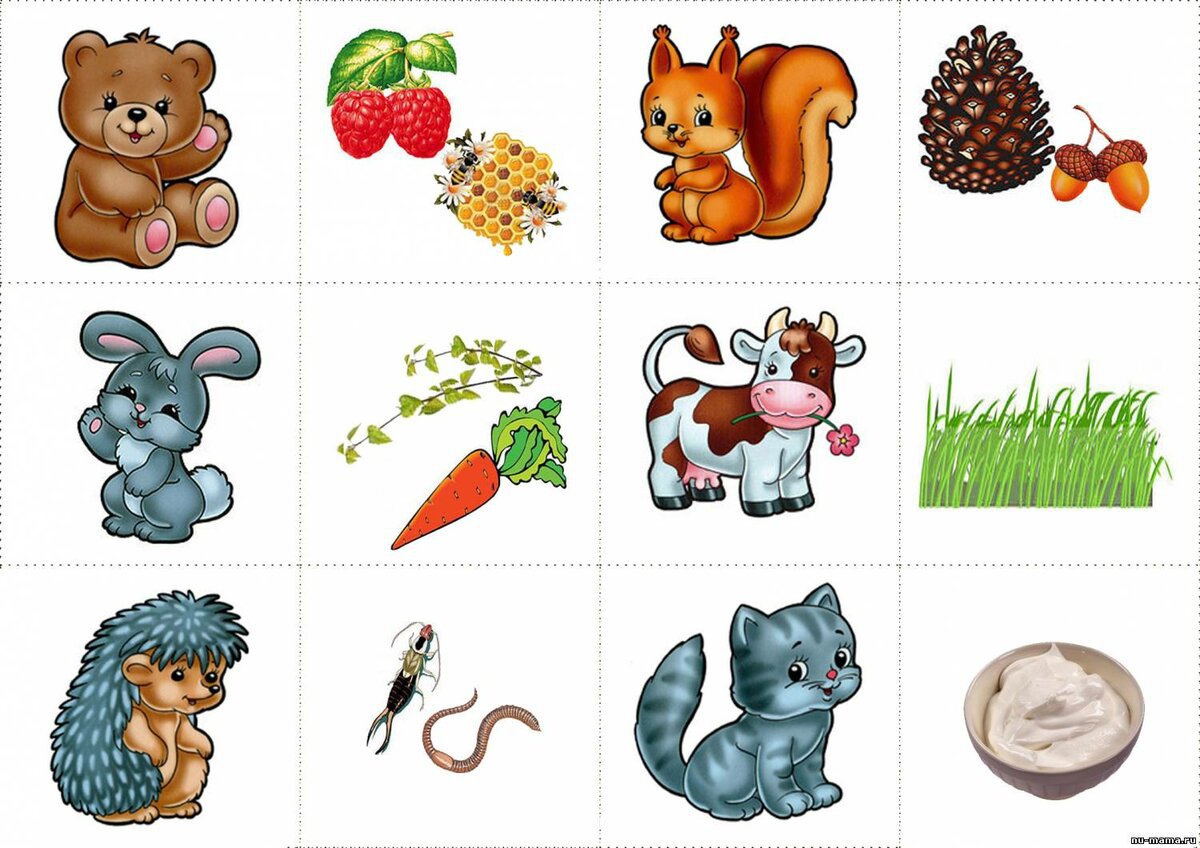 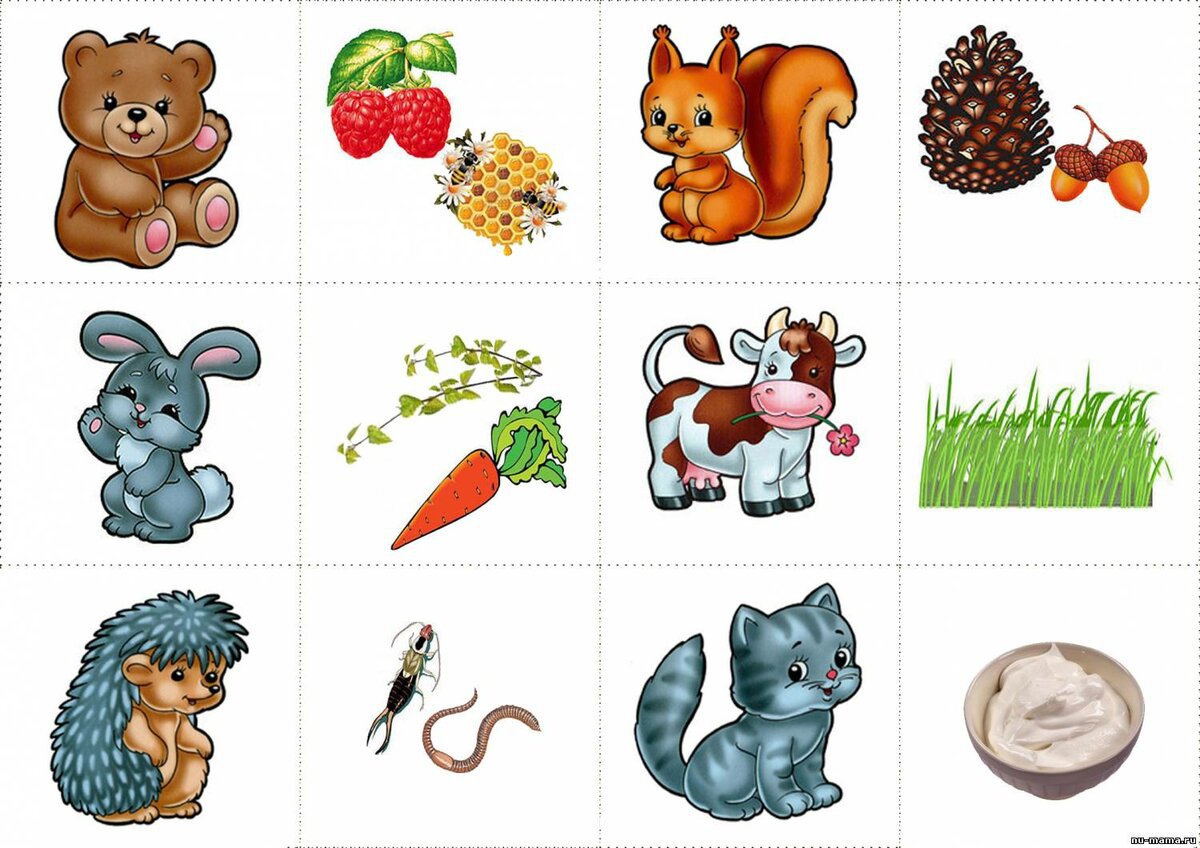 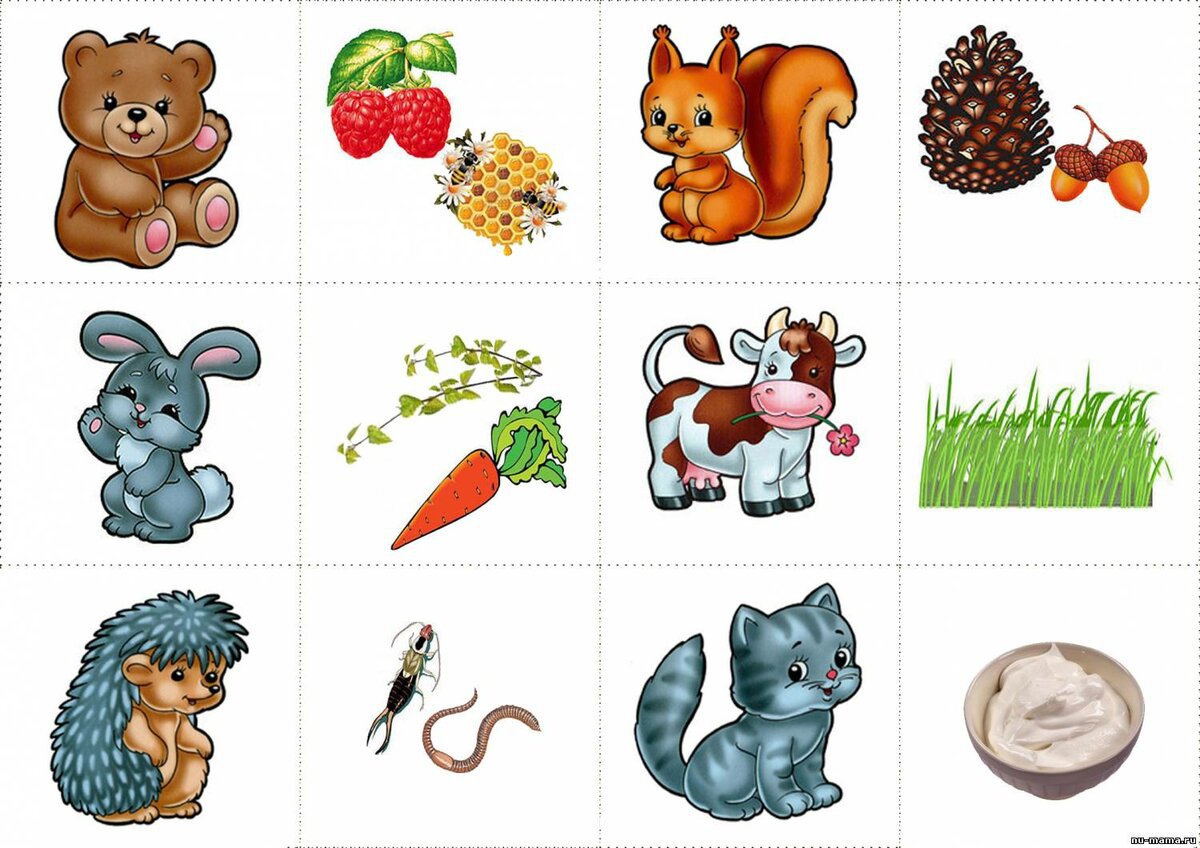 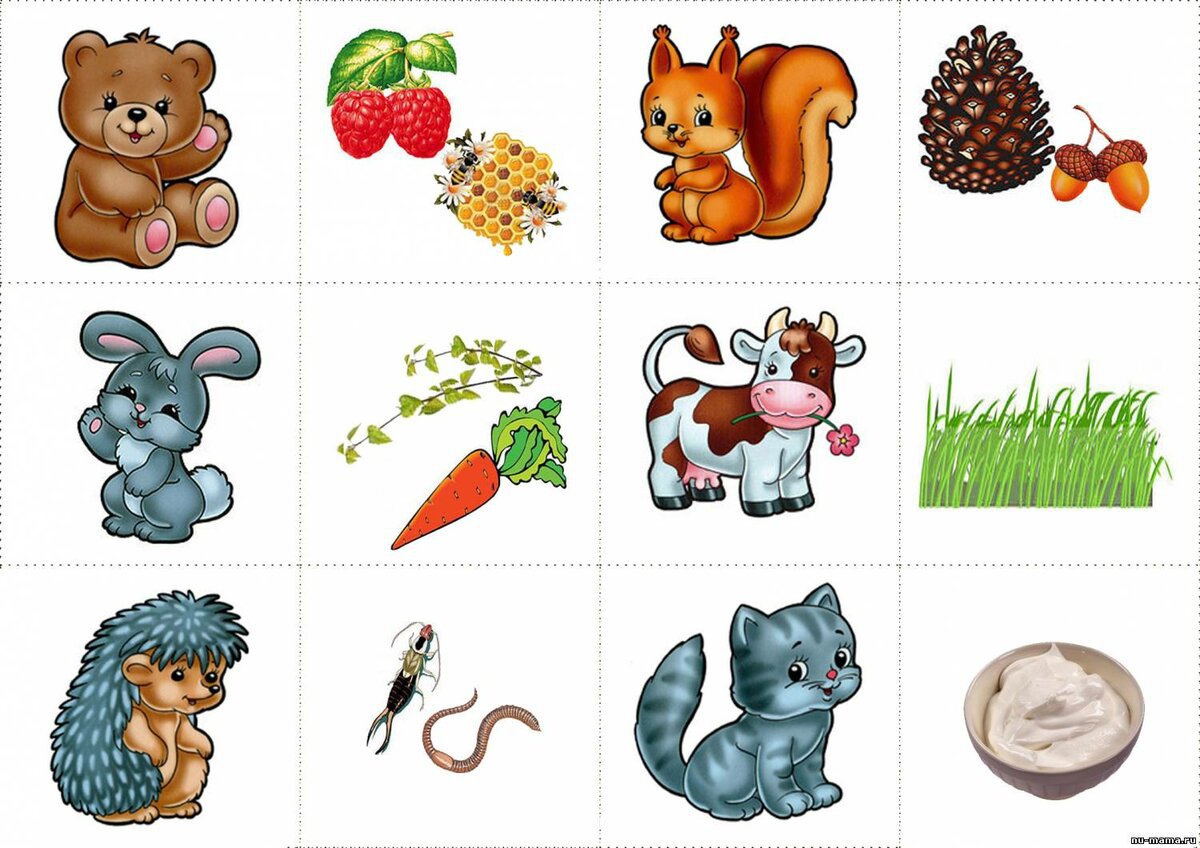 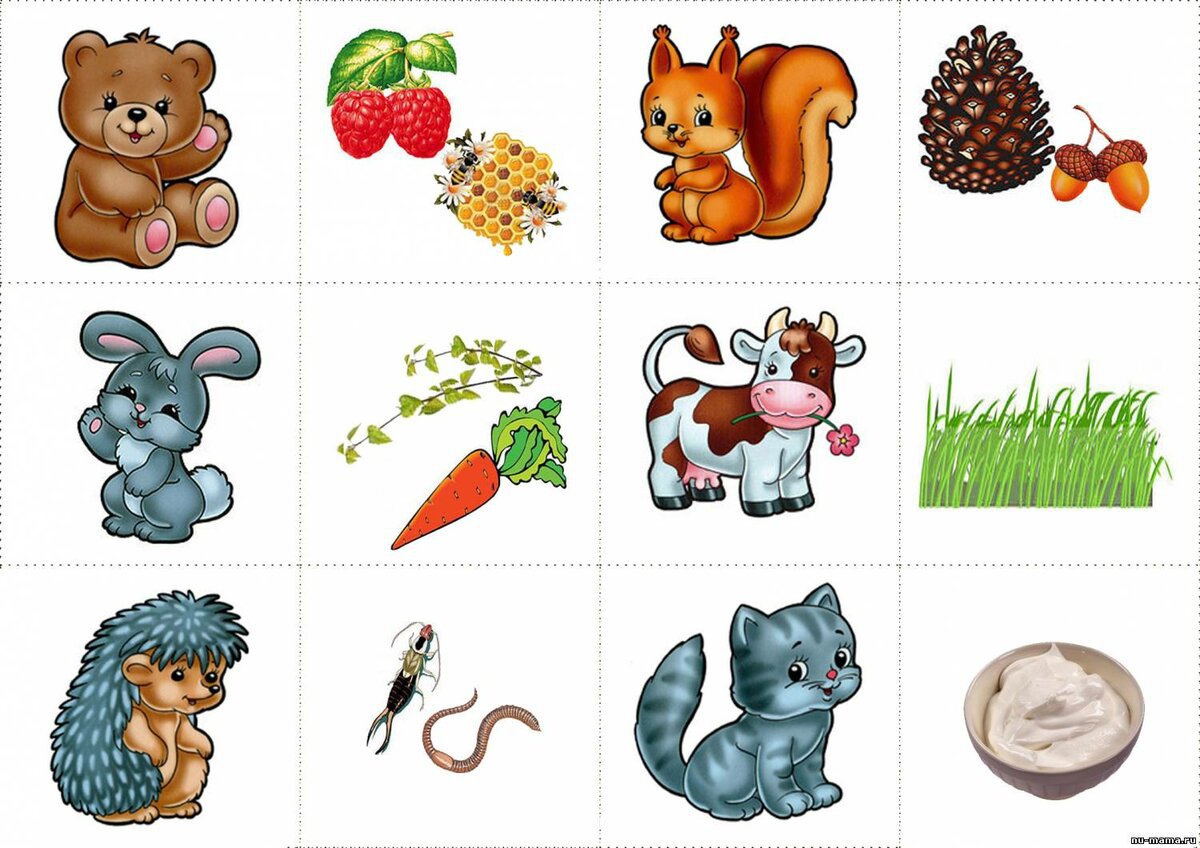 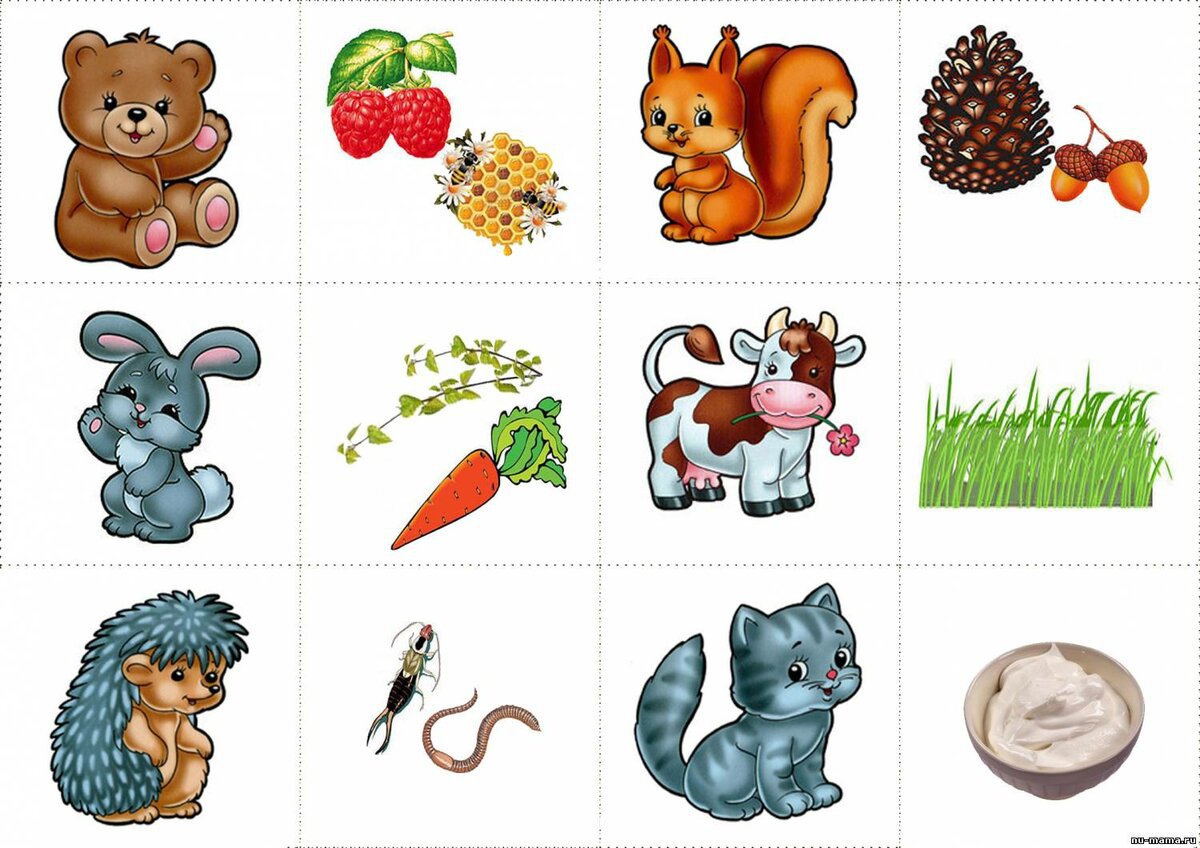 ?
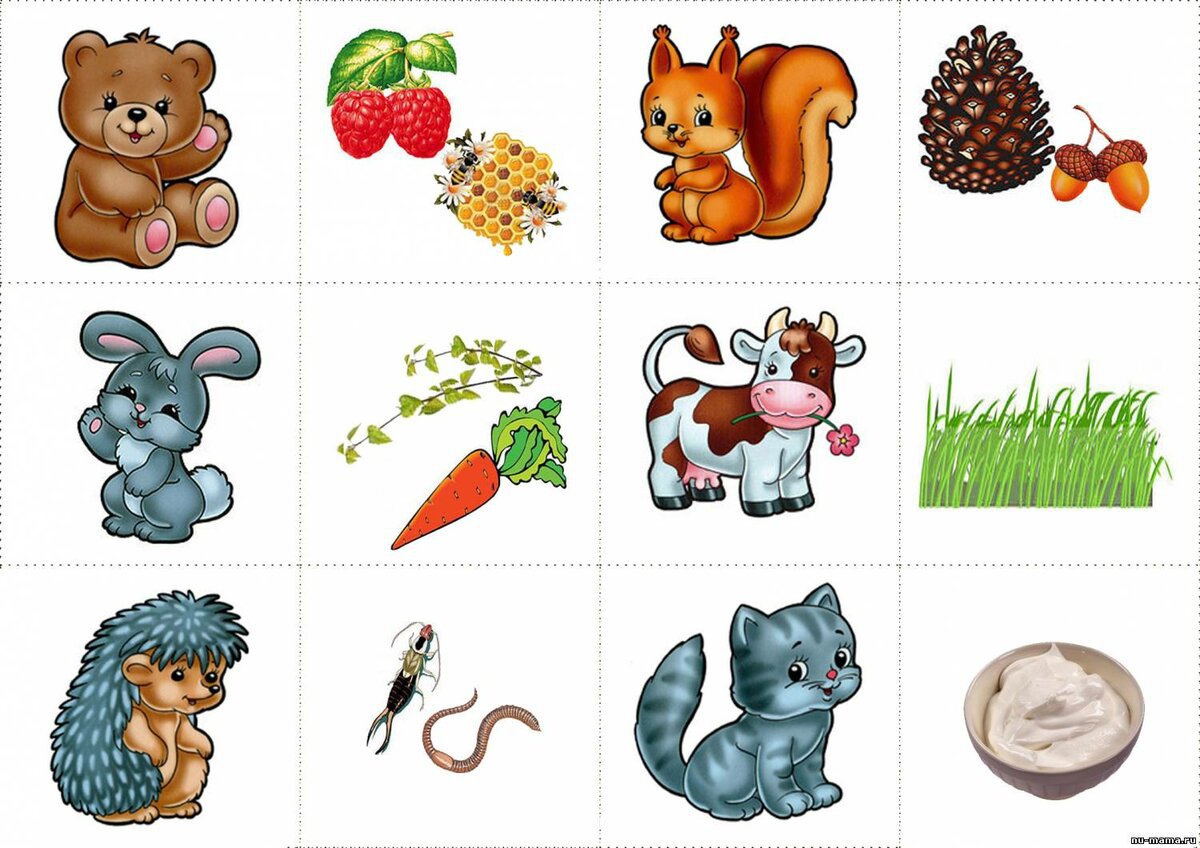 ?
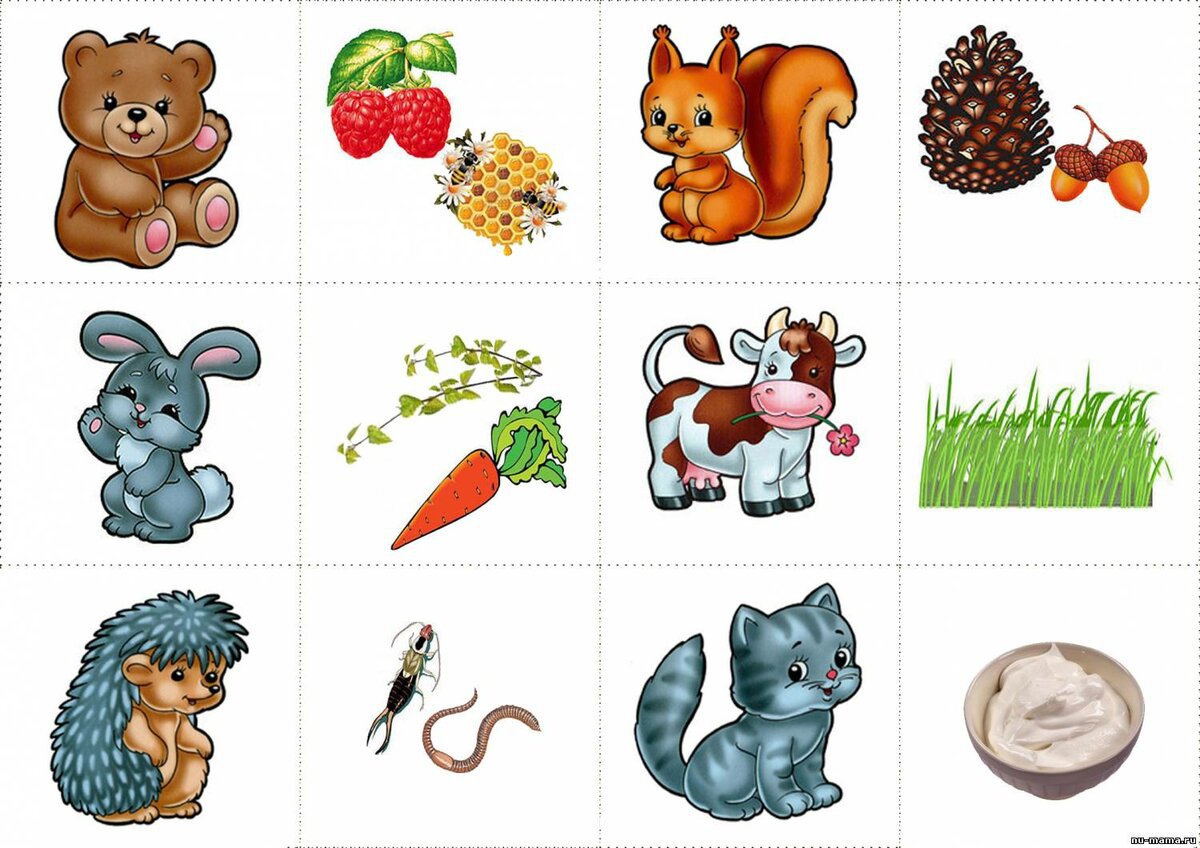 ?
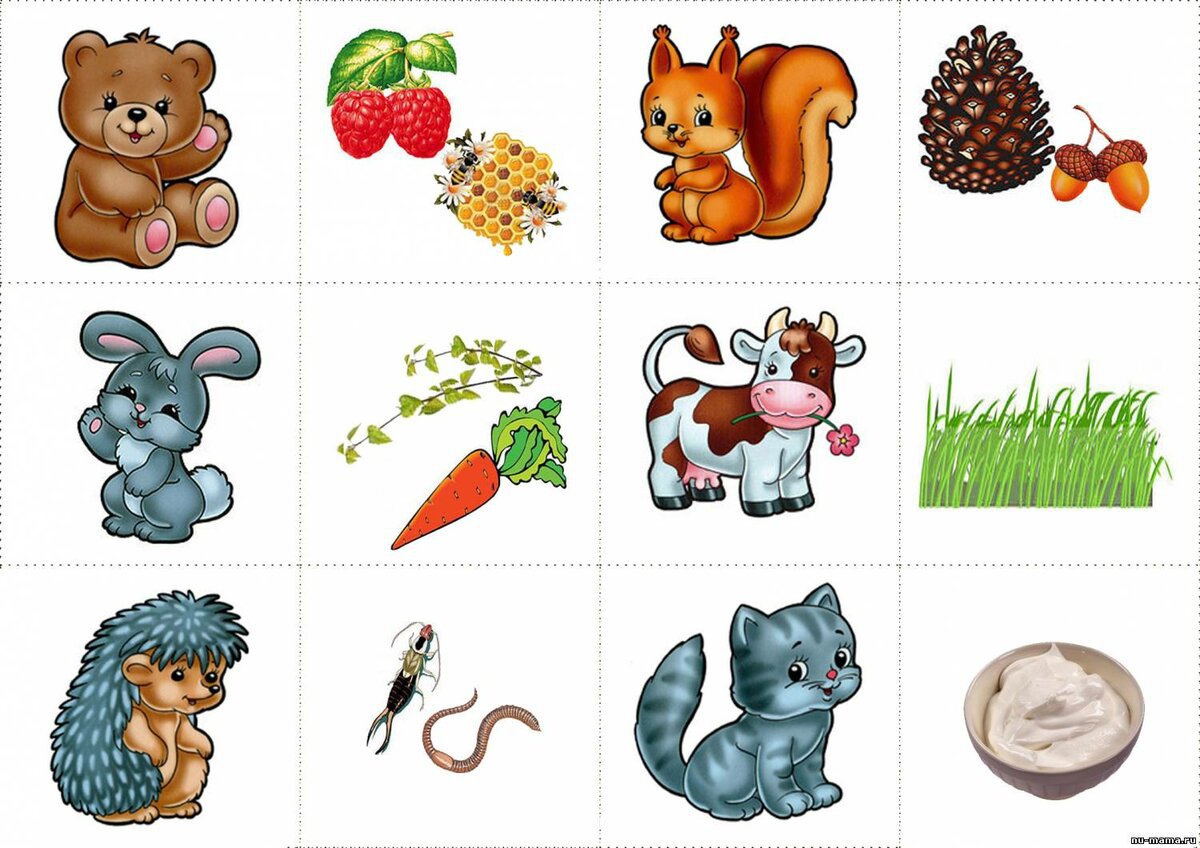 ?
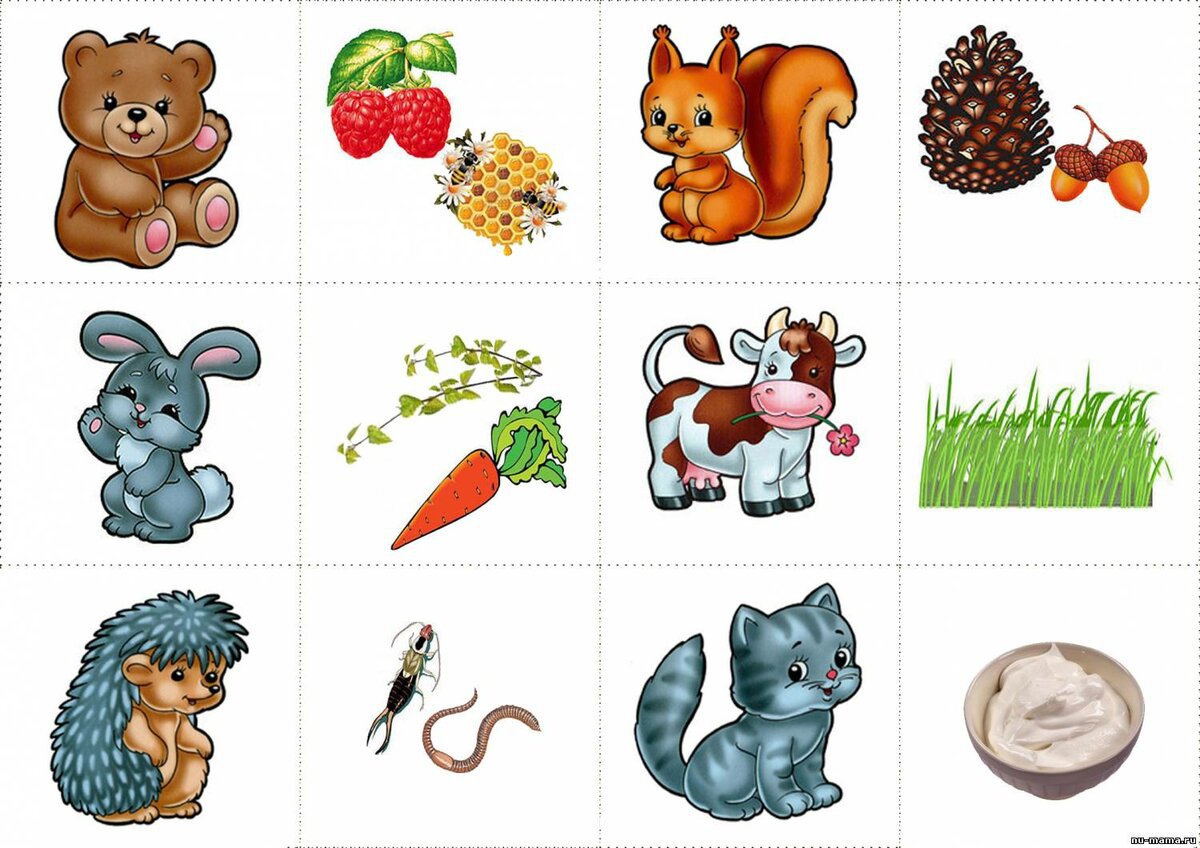 ?
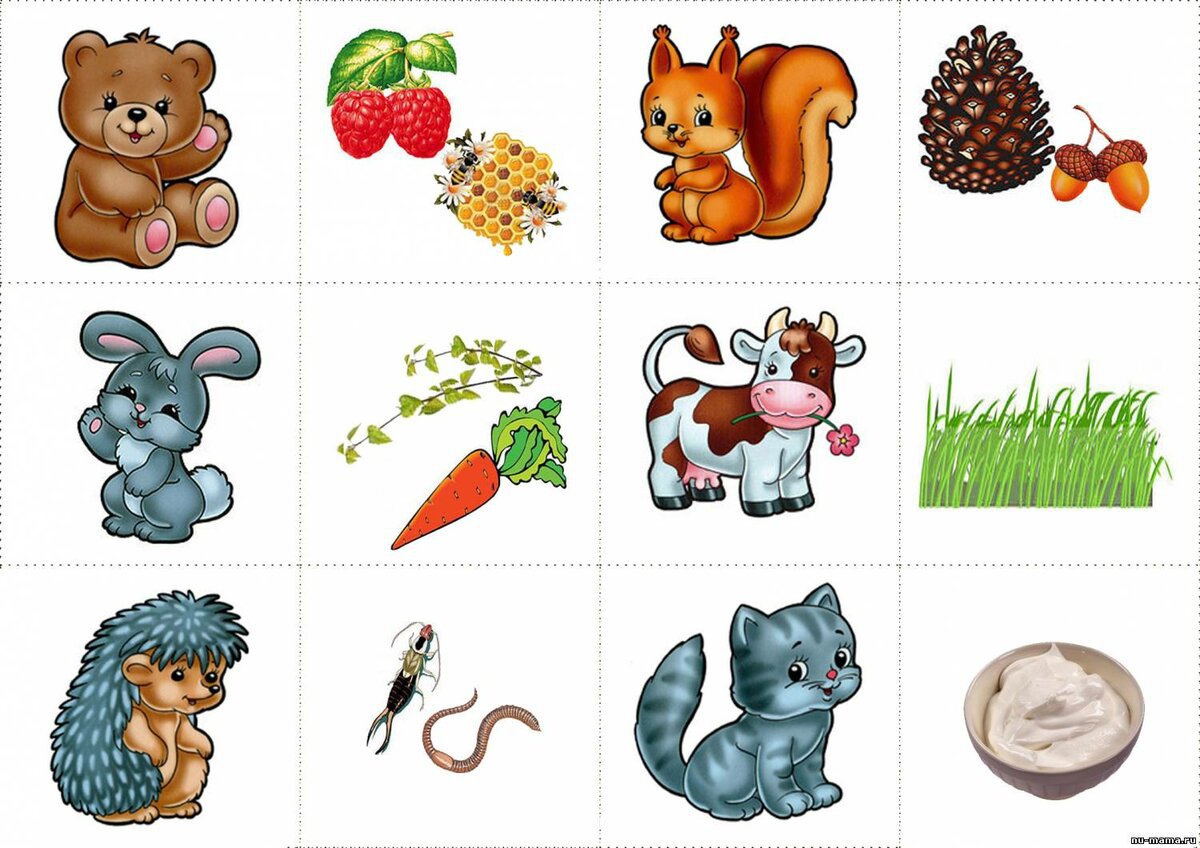 ?
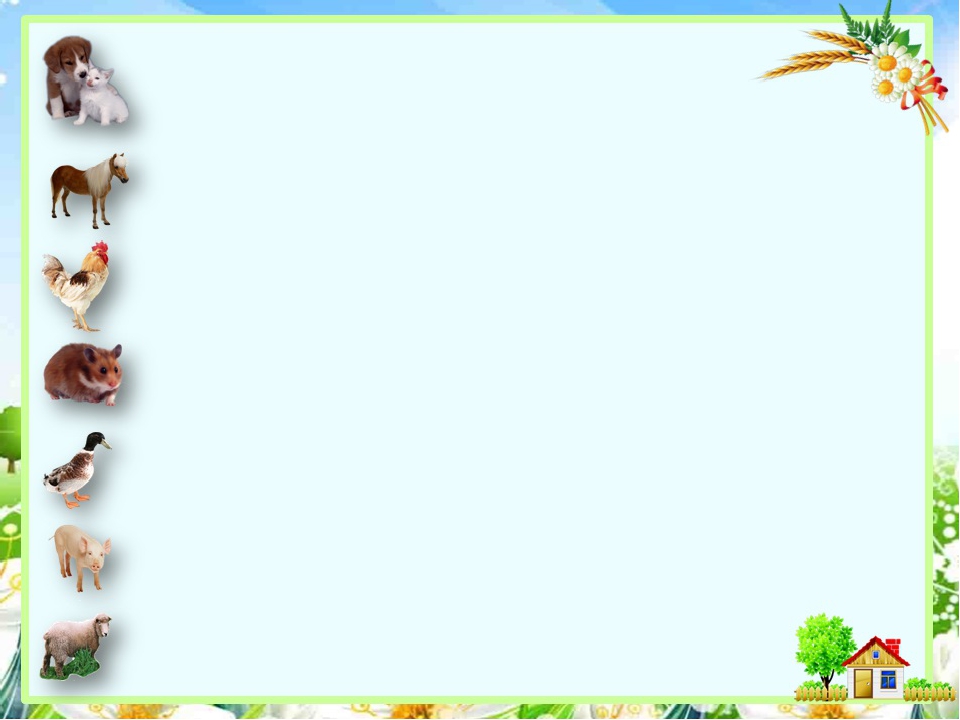 Найди недостающее животное
(выбери нужный вариант и щёлкни по нему левой кнопкой мыши)
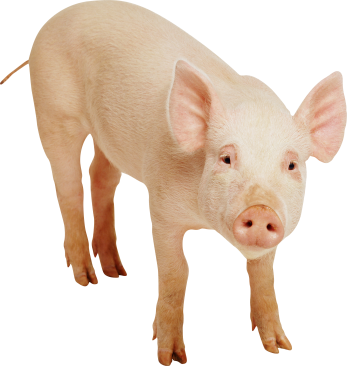 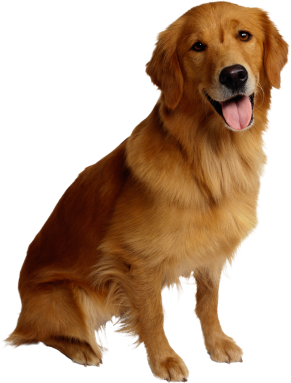 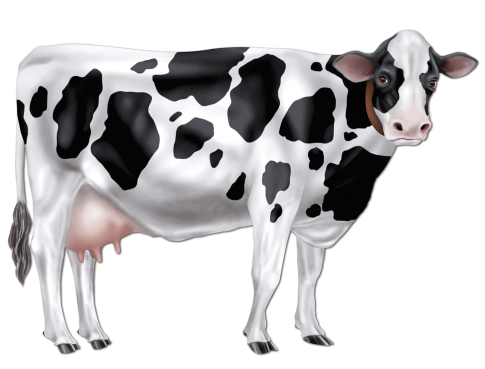 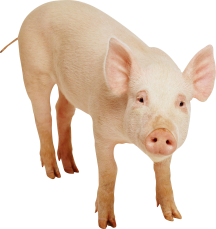 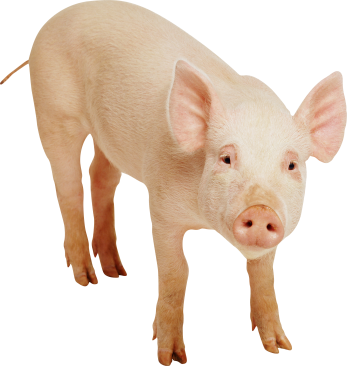 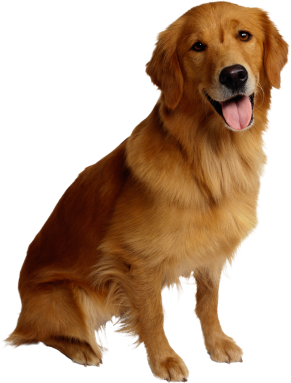 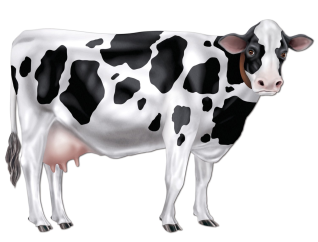 ?
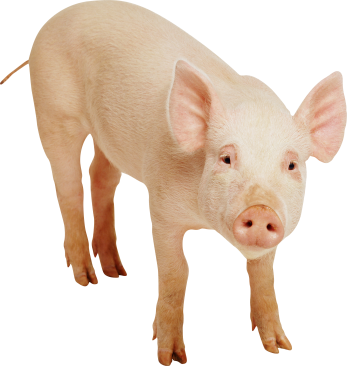 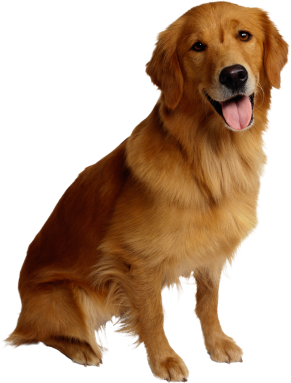 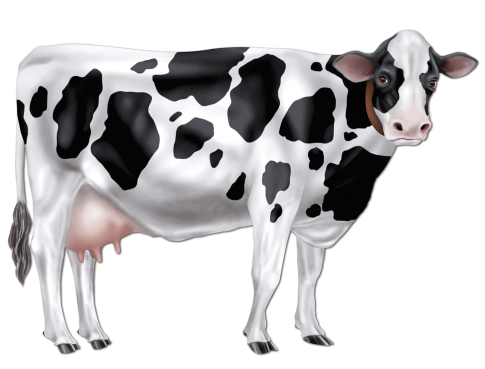 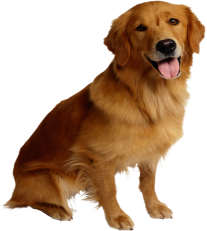 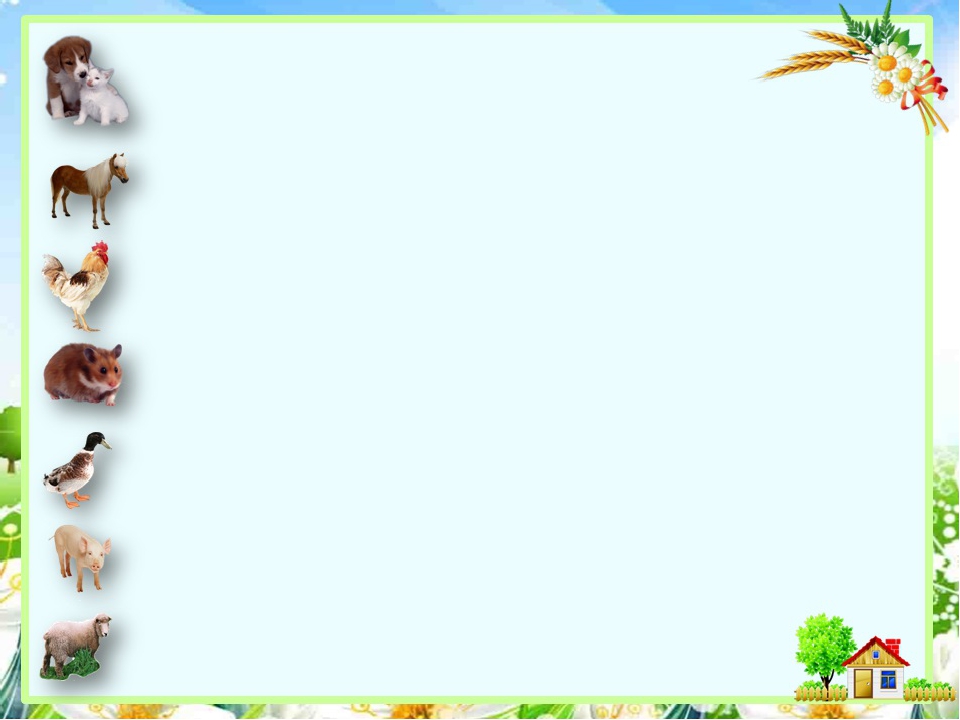 Молодцы!